Study on 6ΛH hypernucleus by the (π-,K+) reaction at J-PARC
Hitoshi Sugimura
Kyoto University/JAEA
For J-PARC E10 Collaboration
6/6/2013
International Nuclear Physics Conference 2013
1
J-PARC E10 Collaborators
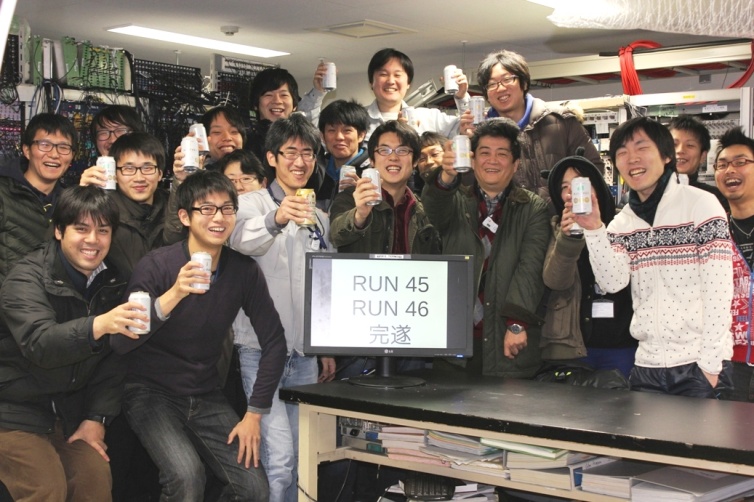 6/6/2013
International Nuclear Physics Conference 2013
2
N>>Z 
(I=3/2 or 2)
J-PARC E10
J-PARC E10 experiment
N~Z (I=0 or 1/2)
L-hypernuclei
Non Charge-Exchange (NCX)
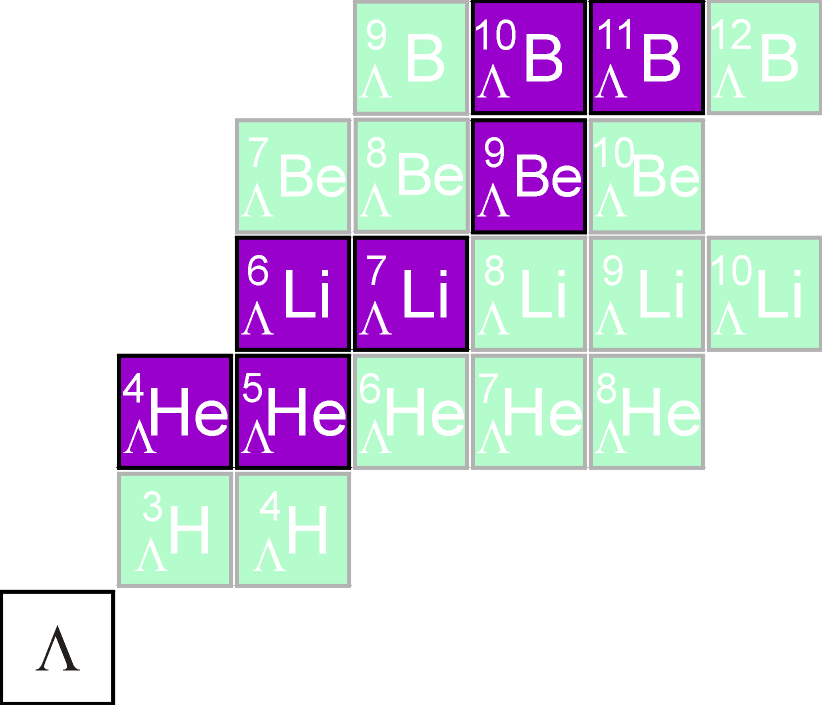 ordinary nuclei
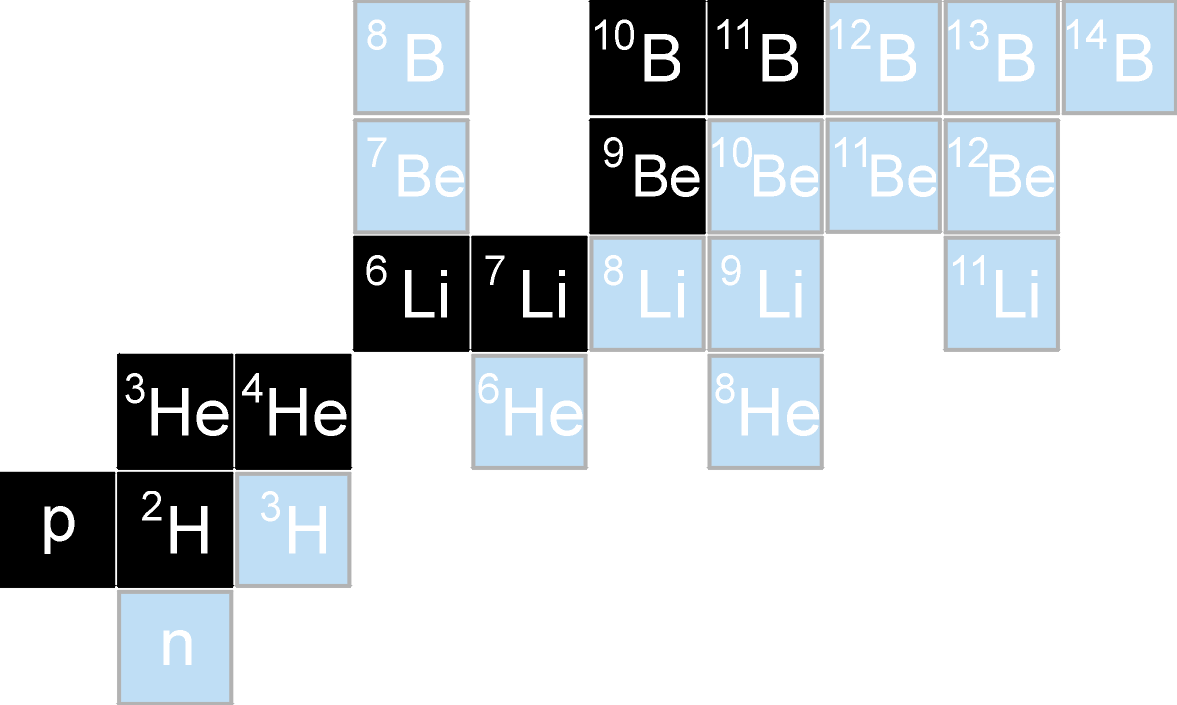 hyperfragments
by emulsions exp.
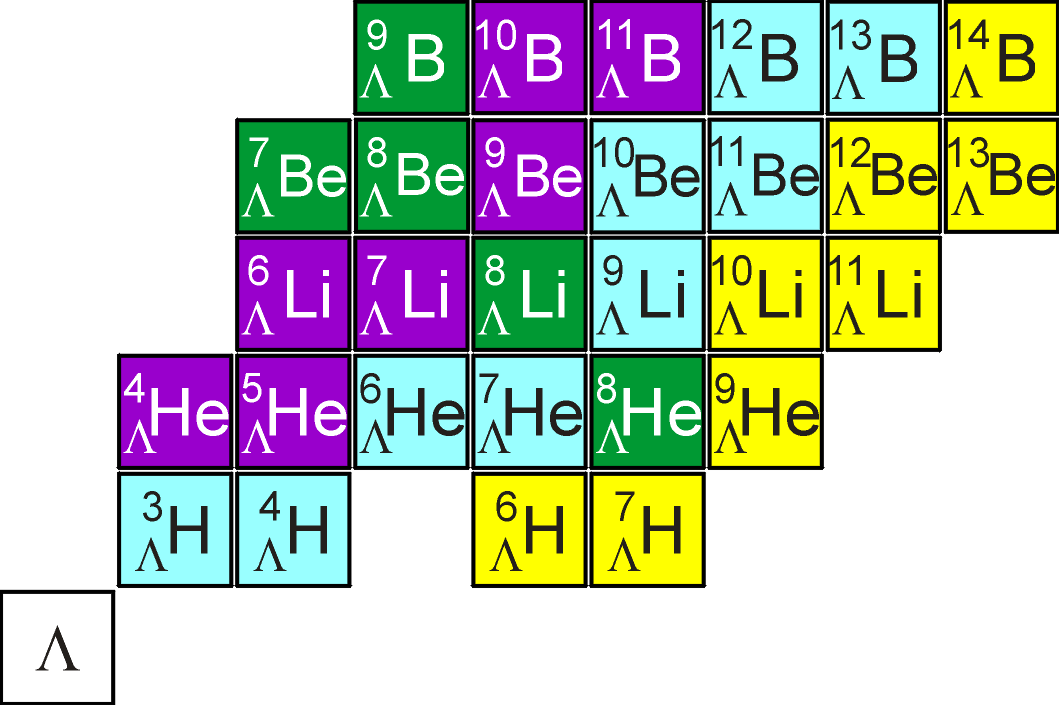 π-+p+p->K++n+Λ
Double Charge-Exchange (DCX)
6/6/2013
International Nuclear Physics Conference 2013
3
if core isospin=0
A(I=0)
A(I=0)
L
S
if core isospin0
A(I0)
A(I0)
L
OK!
S
ΛN-ΣN Mixing in Λ Hypernuclei
B.F. Gibson et al. PRC 6 (1998) 433c.
ordinary
nuclei
hypernuclei
DN
SN
Small wave
function overlap
A*(I0)
77MeV
S
290MeV
LN
NN
S=0
S= -1
Important in neutron-rich Λ-hypernuclei (large isospin)
6/6/2013
International Nuclear Physics Conference 2013
4
6ΛH production by FINUDA
M. Agnello et al., FINUDA Collaboration, PRL 108 (2012) 042501
6Li(stopped K-,π+) reaction
Measured formation and weak decay in coincidence


cut on T(π+)+T(π-)
3 events of candidates
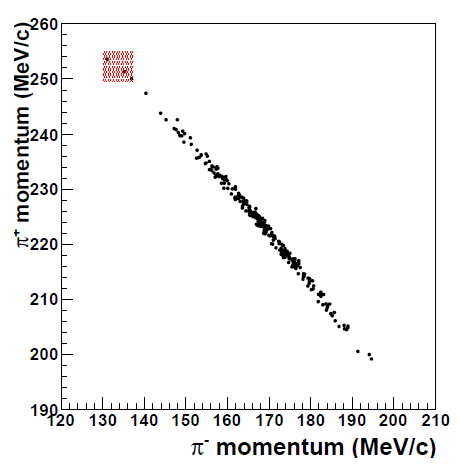 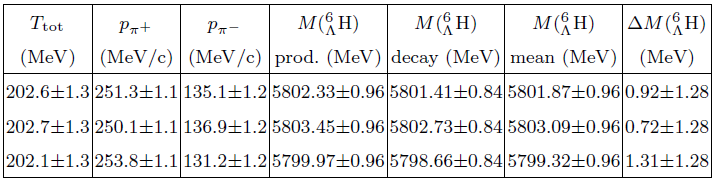 6/6/2013
International Nuclear Physics Conference 2013
5
5
Theoretical approach
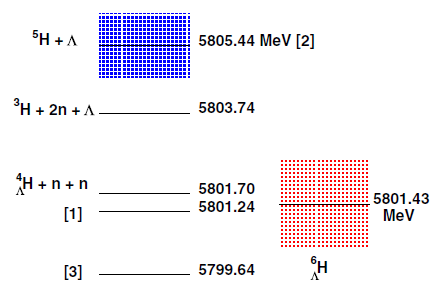 E. Hiyama
4-body calculation of  tnnΛ
R. H. Dalitz
ΛN interaction
Y. Akaishi
Coherent ΛNN interaction
Hiyama
5802.87
E.Hiyama et al., NPA 908(2013)29.
R.H.Dalitz et al., Nuovo Ciment 30(1963)489.
Y. Akaishi et al., PRL 84(2000)3539.
Dalitz
Akaishi
There are several different calculation methods.
To confirm experimental mass value precisely,
we need to measure more 6ΛH events.
6/6/2013
International Nuclear Physics Conference 2013
6
J-PARC E10 Experiment                                  dec.2012 – Jan.2013
6/6/2013
International Nuclear Physics Conference 2013
7
Experimental Setup
LC
SDC4
SDC3
K1.8 Beamline
-1.2GeV/c  π- Beam
Δp/p ~3.3x10-4
Momentum is measured by the            
    Transfer Matrix 
    BFT(x)-BC3,4(x,y,x’,y’)
SKS Spectrometer
Central Momentum 0.9GeV/c
Δp/p~1.0x10-3 
Momentum is calculated or estimated 
    Runge-Kutta method
    SFT,SDC2(x,y,x’,y’)-SDC3,4(x,y,x’,y’)
Scattered Kaon identified TOFxLCxAC in         
   online trigger
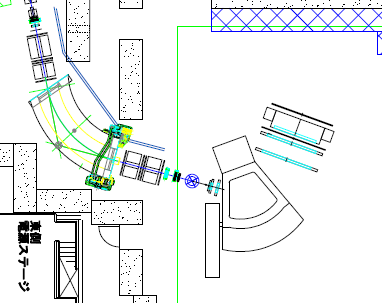 K+
AC
SKS
SDC2
TOF
SFT
BH2
SSD
BC4
BC3
GC
π-
BFT
J-PARC 
K1.8 Beam Line
BH1
6/6/2013
International Nuclear Physics Conference 2013
8
Yield estimation in E10 proposal
9
Run conditions of E10
Production run
-1.2GeV/c 6Li(π-,K+)6ΛH run     -11.5days(10,12Mpions/spill)
Integrated  pion  beam reached to 1.65x1012 pions
Calibration run
-1.37GeV/c p(π-,K+)Σ- run        - 4hours(10Mpions/spill)
+1.37GeV/c p(π+,K+)Σ+ run      - 1hour (3.5Mpions/spill)
+1.2GeV/c 12C(π+,K+)12ΛC run  - 1day   (3.5Mpions/spill)
Beam through run
+1.2,+1.0,+0.9,+0.8GeV/c (w/ and w/o target)
6/6/2013
International Nuclear Physics Conference 2013
10
Calibration Runs
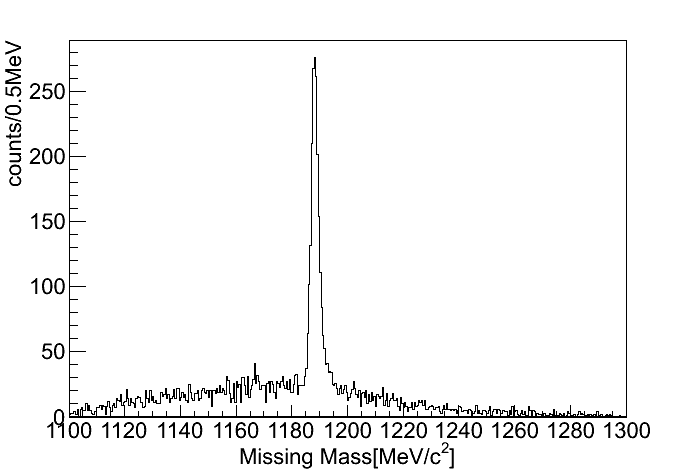 ΔM:2.6MeV/c2
        (FWHM)
Results of analysis 
+1.20GeV/c 12C(π+,K+)12ΛC 
- 1.37GeV/c   p(π-,K+)Σ- 
+1.37GeV/c   p(π+,K+)Σ+
p(π+,K+)Σ+
Preliminary
Measure: 1188.41MeV
PDG:         1189.37MeV
Yield :       ~2000 events
12C(π+,K+)12ΛC
ΔBΛ:2.8MeV/c2
        (FWHM)
ΔM:2.5MeV/c2
        (FWHM)
p(π-,K+)Σ-
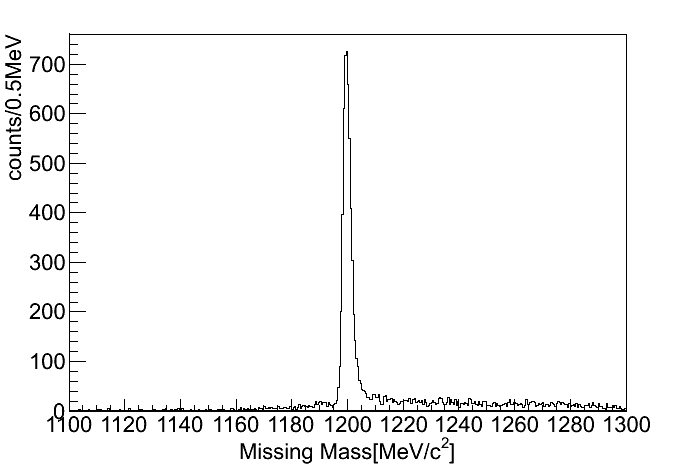 Ex(pΛ)
g.s.(sΛ)
Preliminary
Preliminary
Measure:1200.39MeV
PDG:         1197.45MeV
Yield :       ~6000events
Σ-QF
Λ-QF
Yield (g.s): 
~600events
6/6/2013
International Nuclear Physics Conference 2013
11
Vertex reconstruction
SSD(x,y)
Pitch:80μm
Thickness:300μmx2
SFT(xuv)
(x:1mmφ,uv0.5mmφ)
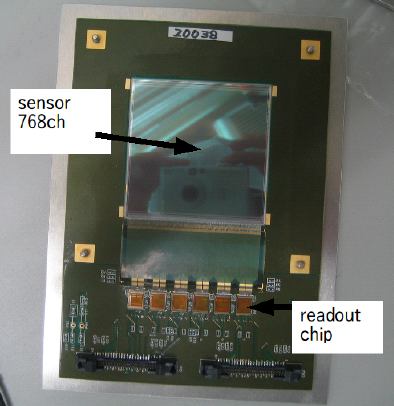 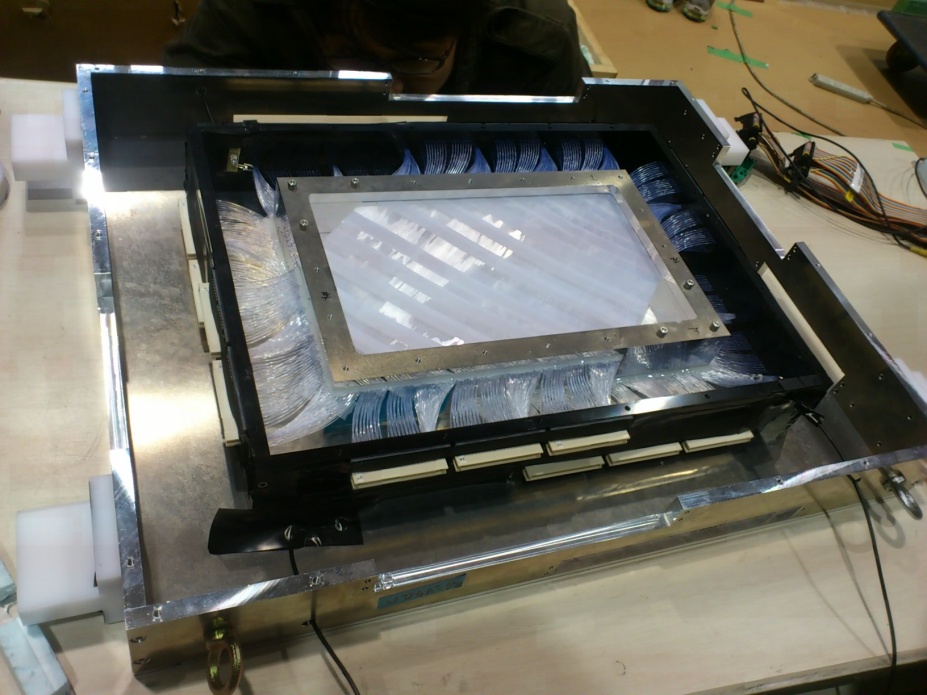 π-
K+
Li
77mm(3.5g/cm2)
Fiber Tracker(SFT)
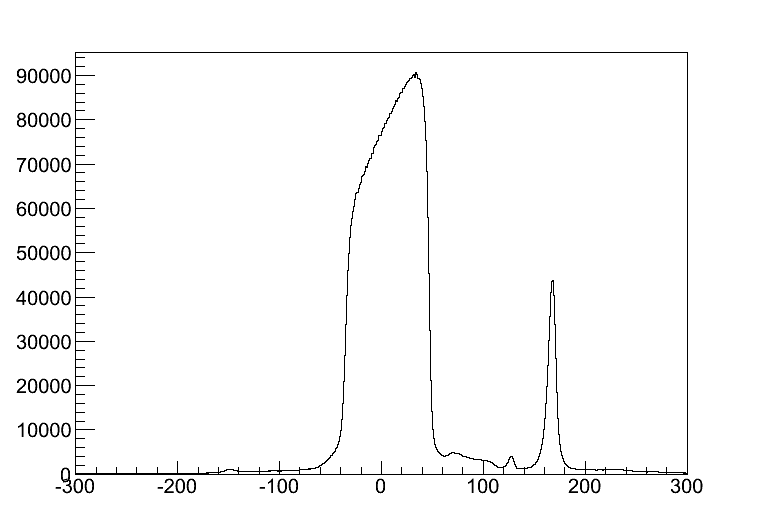 Silicon strip detector(SSD)
We used SFT instead of the Wire chamber 
in order to handle with high beam intensity.
And used SSD to measure vertex position 
Precisely.
SFT
Li
SSD
mm
6/6/2013
International Nuclear Physics Conference 2013
12
Mass Squared
accepted
M2(t,p,L)=p2(1-β2)/β2
                         = p2(c2t2/L2-1)

t: flight time vertex to TOF
p:scatterd particle momentum 
L: flight path vertex to TOF
π
K
P
Mass Square
Mass square is calculated by time, momentum and path
Select Kaon Mass [0.2<m2<0.3]
6/6/2013
International Nuclear Physics Conference 2013
13
Missing Mass
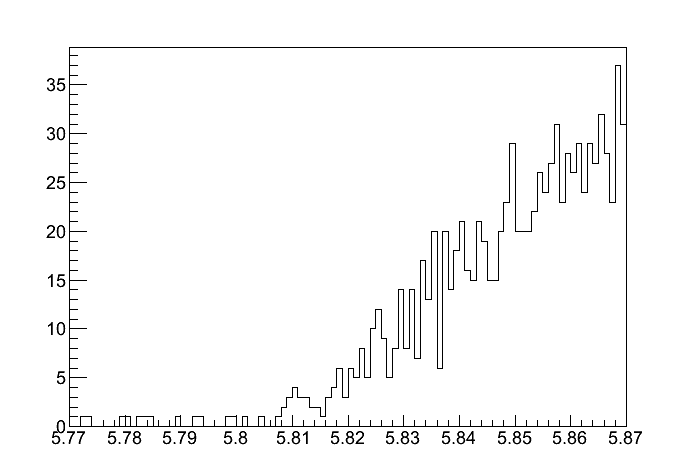 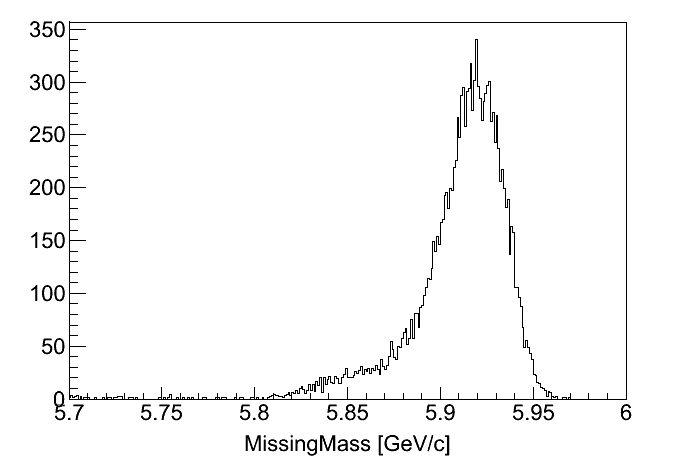 Counts/MeV
Preliminary
Preliminary
Λ-
continuum
Σ-
continuum
Missing Mass[GeV/c2]
Missing Mass[GeV/c2]
Could measure not only Λ-continuum region but also Σ-continuum region.
Back ground level is enough lower than Λ-continuum.
According to simple extrapolation of Λ-continuum, we observed some excess at the low mass region. But it is too early to conclude at this moment. 
Production cross section of 6ΛH is smaller than we expected (10nb/sr).
6/6/2013
International Nuclear Physics Conference 2013
14
Summary and Outlook
Summary
We have conducted the 6ΛH production experiment in the 6Li(π-,K+) reaction at 1.2 GeV/c with an integrated pion beam of 1.65x1012.
According to simple extrapolation of Λ-continuum, we observed some excess at low mass region. but it is too early to conclude at this moment.
Production cross section of 6ΛH looks smaller than we expected (10nb/sr). 
Outlook
Evaluate the acceptance to obtain the absolute cross section.
Adjust the absolute mass scale in precise.
Estimate the systematic error for the mass scale and cross section.
6/6/2013
International Nuclear Physics Conference 2013
15